Data papers and DOIs
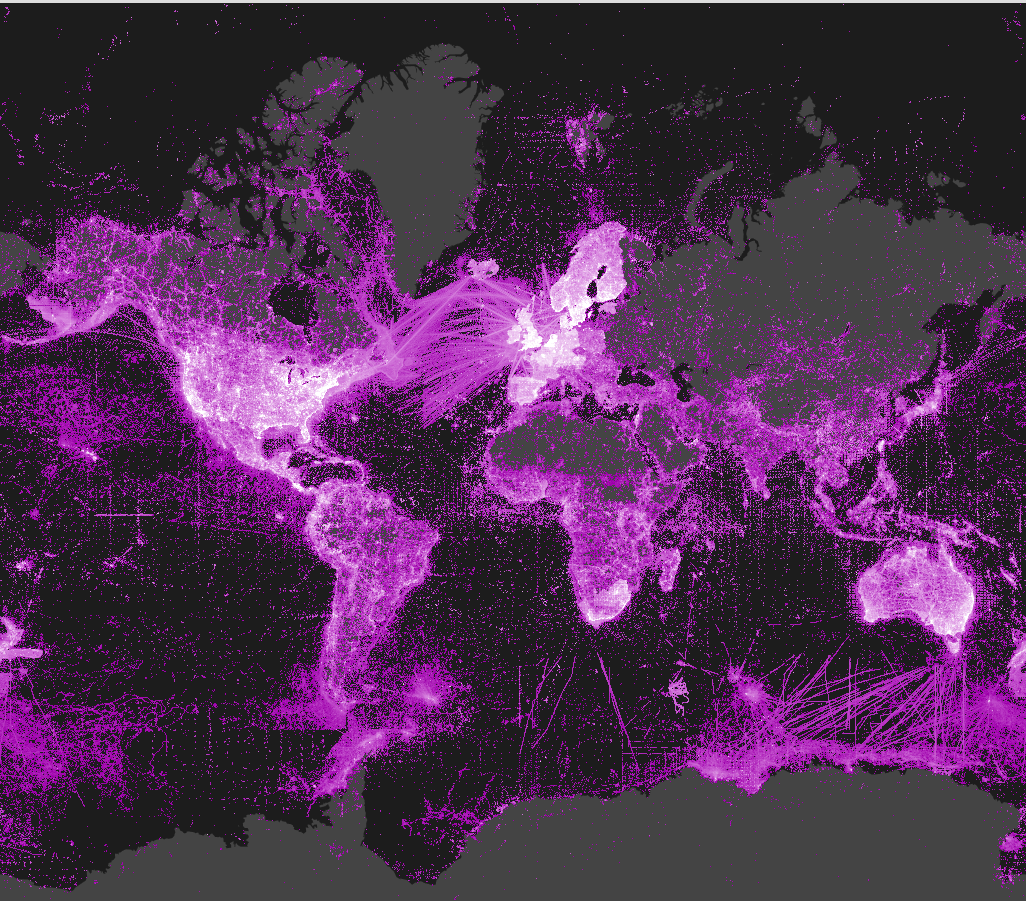 Dmitry SchigelProgramme Officer for Content Analysis and UseGBIF Secretariat
EMODNET WP4 WORKSHOP, Crete, 8-9 June 2015
GBIF and Digital Object Identifiers
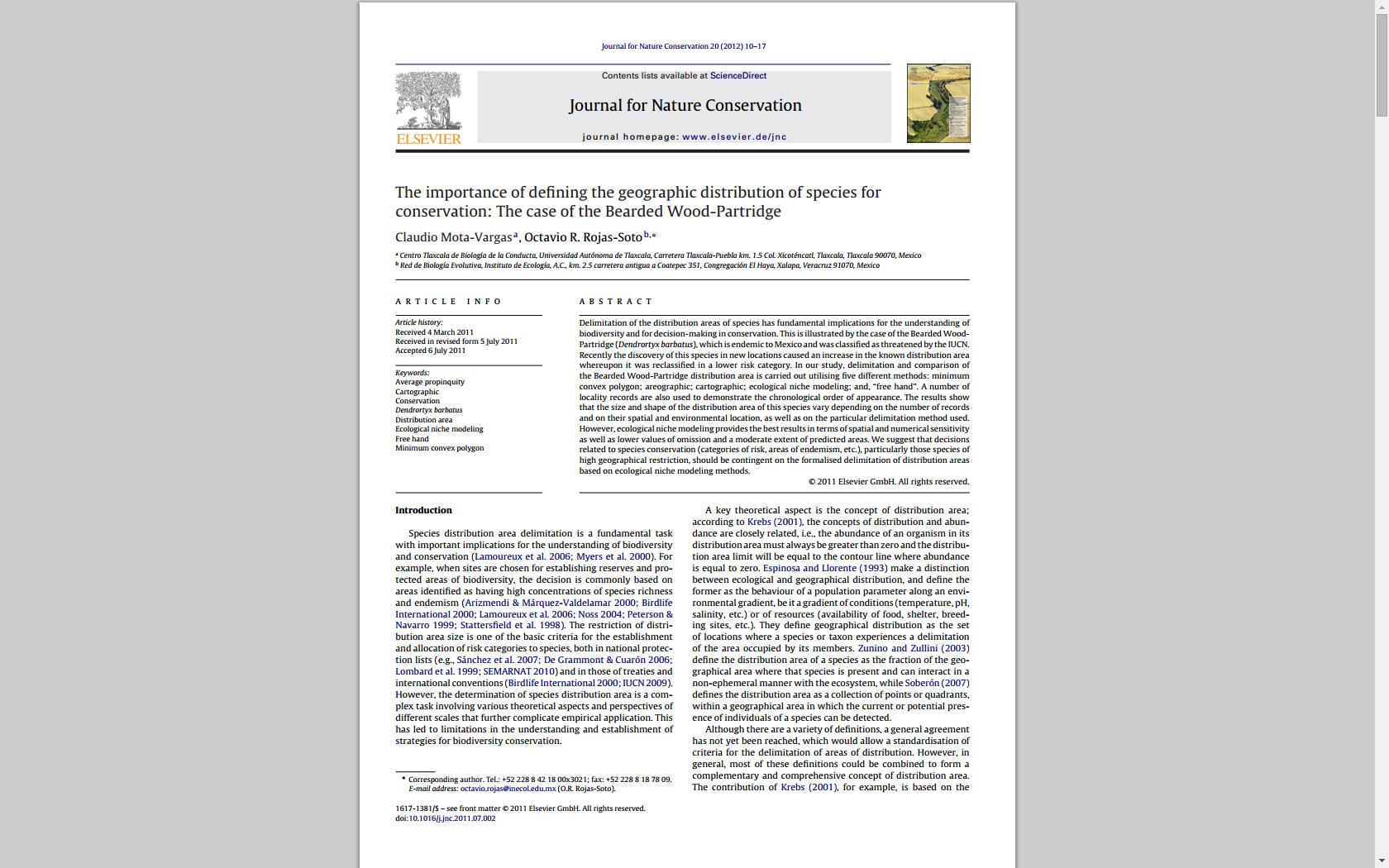 DOI – Digital Object Identifier

Persistent resolvable identifiers
Standard for published papers
Simplify citing references
Used in measuring impact
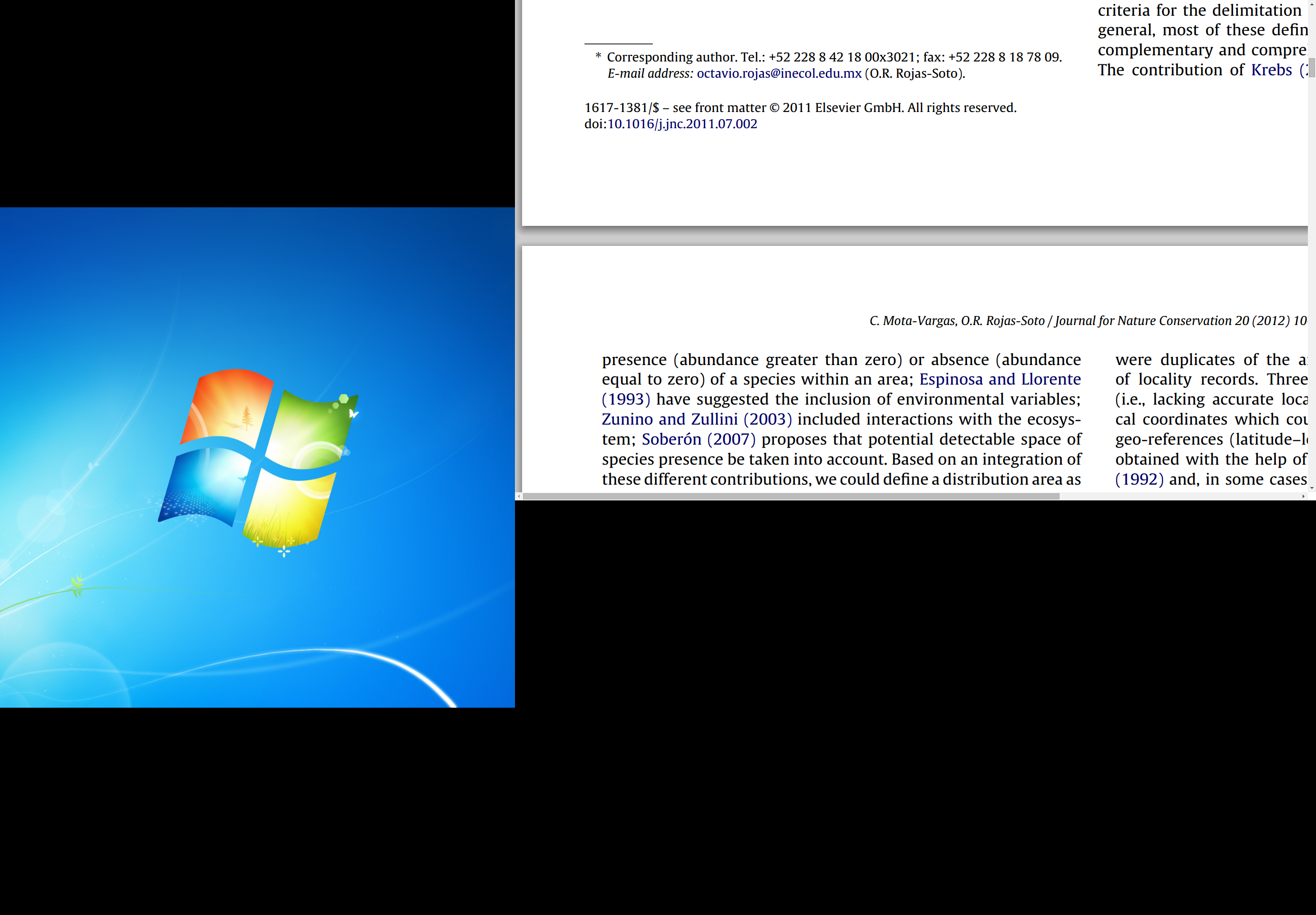 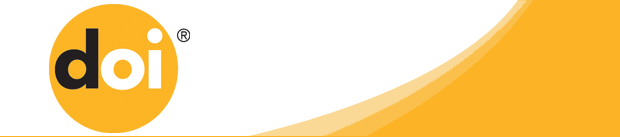 GBIF and Digital Object Identifiers
Paper
GBIF download
Cleaned data
Paper DOI
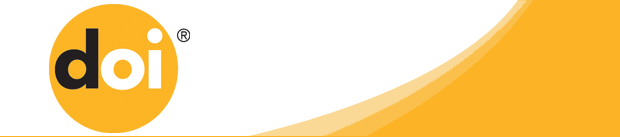 Download DOI
Dataset DOI
User publishes paper
Data
Data
Published paper can give resolvable links to GBIF download and/or to cleaned dataset
User cleans data
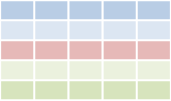 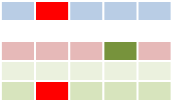 Researcher
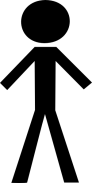 Data attribution
Data attribution
User searches for data through GBIF.org
User deposits cleaned dataset in a repository and gets DOI for dataset
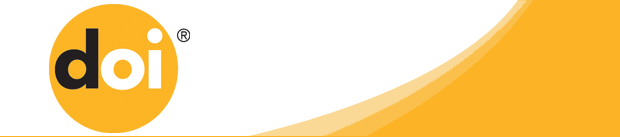 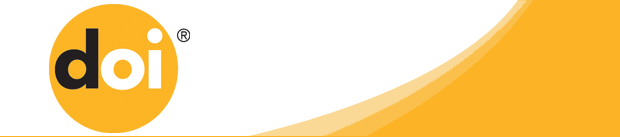 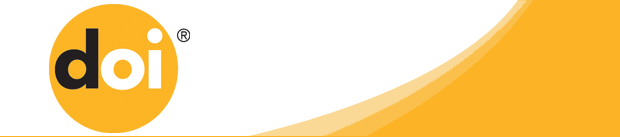 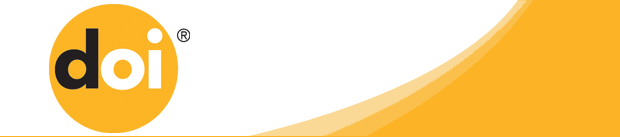 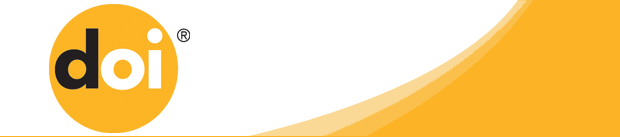 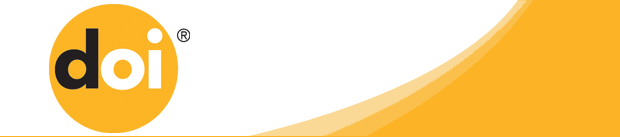 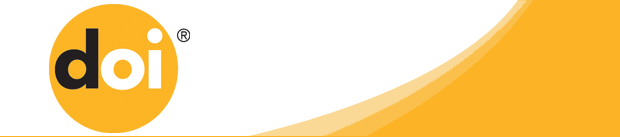 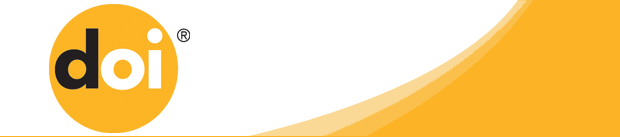 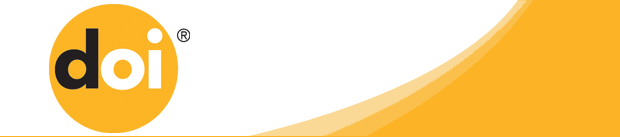 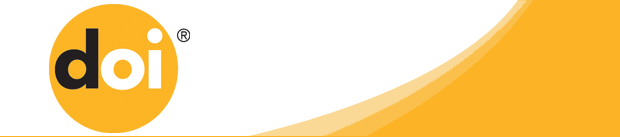 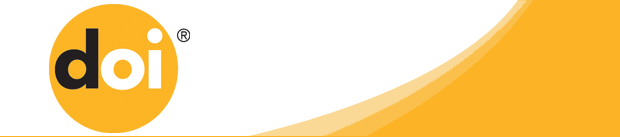 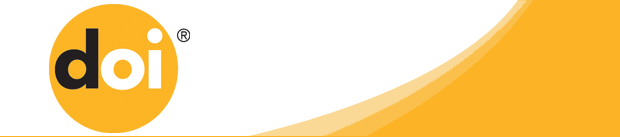 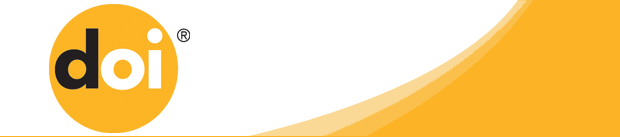 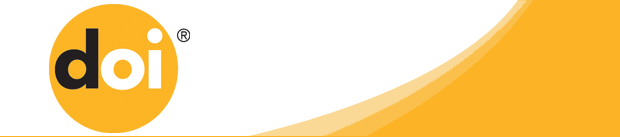 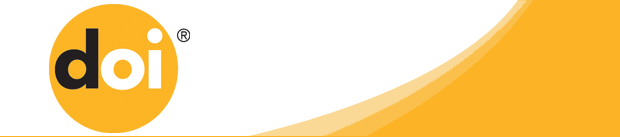 GBIF.org
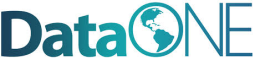 DataCite Denmark
Download history
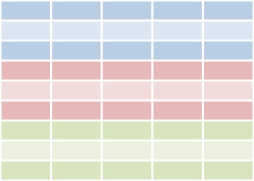 Download 1
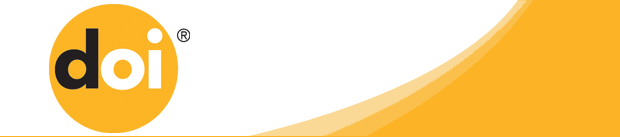 . . .
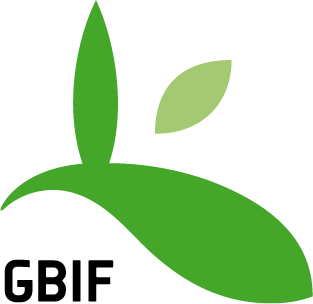 GBIF assigns DOIs to 
data downloads
GBIF.org creates a download data set
GBIF and Digital Object Identifiers
Researcher
Reader
Paper
GBIF download
Cleaned data
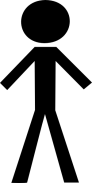 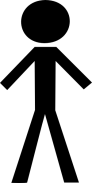 Paper DOI
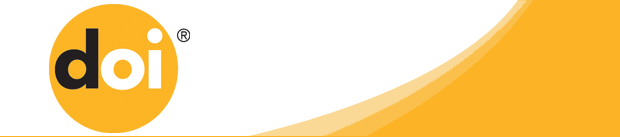 Download DOI
Dataset DOI
Data
Data
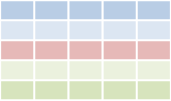 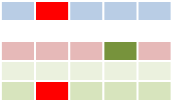 Cite data sources
Linked results to data
Suggest data corrections
Retrieve source data
Reproduce results
Data attribution
Data attribution
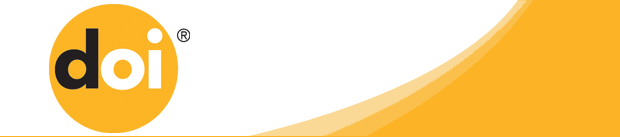 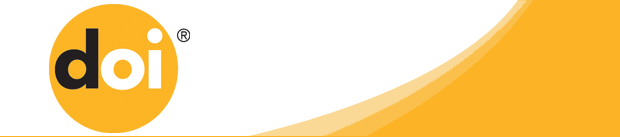 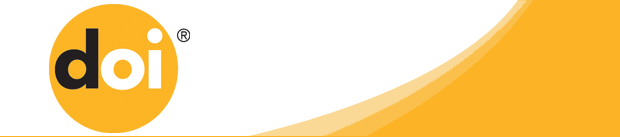 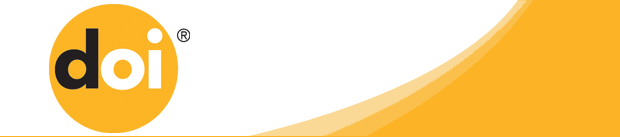 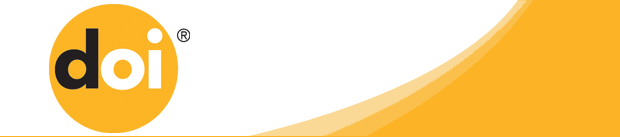 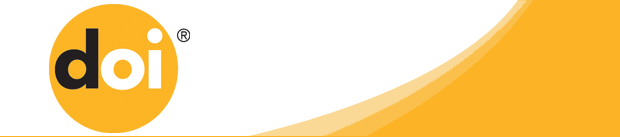 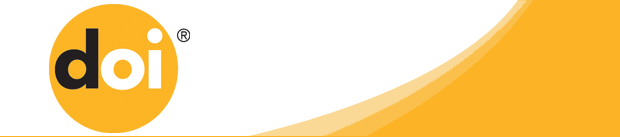 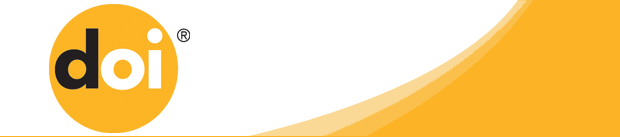 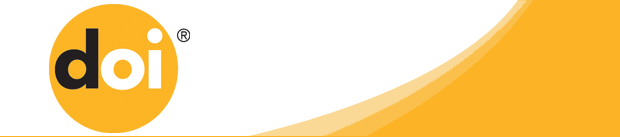 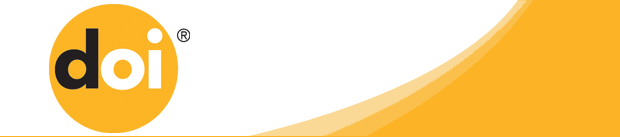 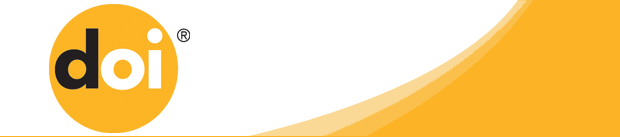 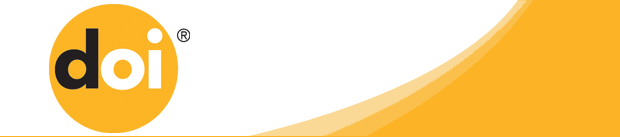 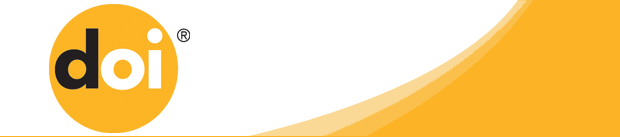 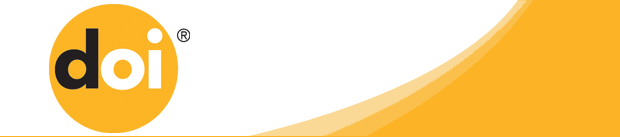 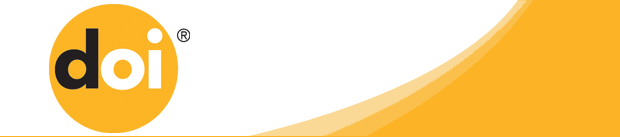 GBIF.org
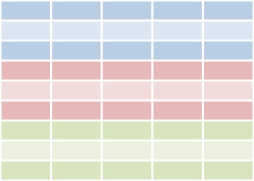 GBIF
Data Publisher
Download history
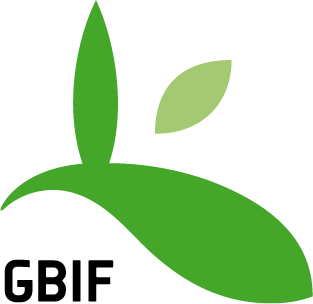 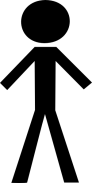 Discover data usage
Receive suggested data corrections
Monitor data usage
Enhance fitness-for-use
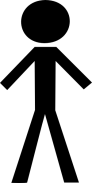 Download 1
. . .
GBIF and digital object identifiers
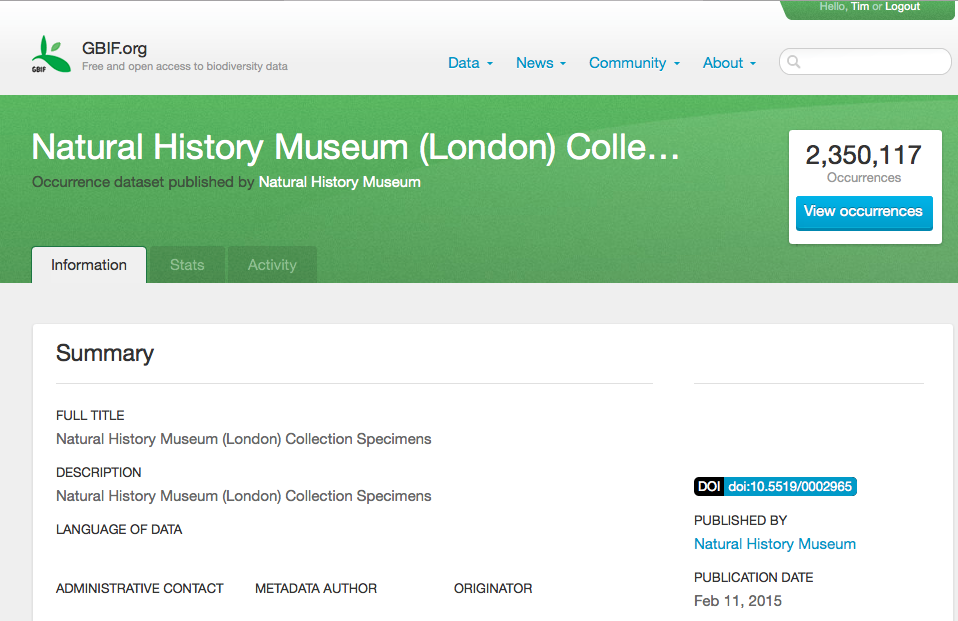 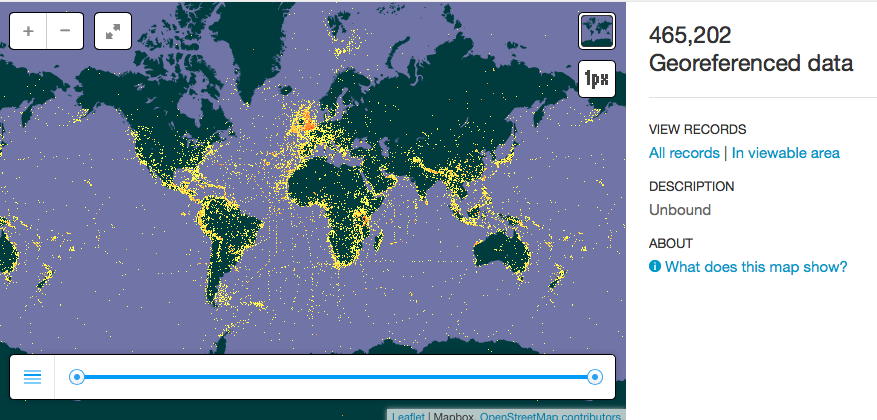 http://www.gbif.org/dataset/7e380070-f762-11e1-a439-00145eb45e9a
GBIF and digital object identifiers
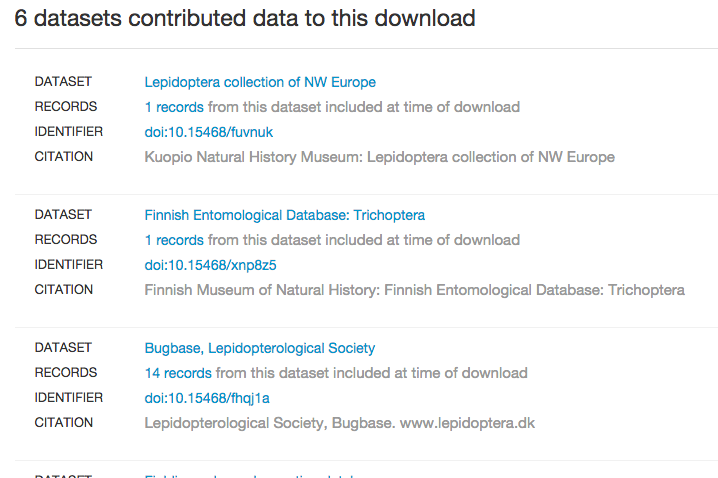 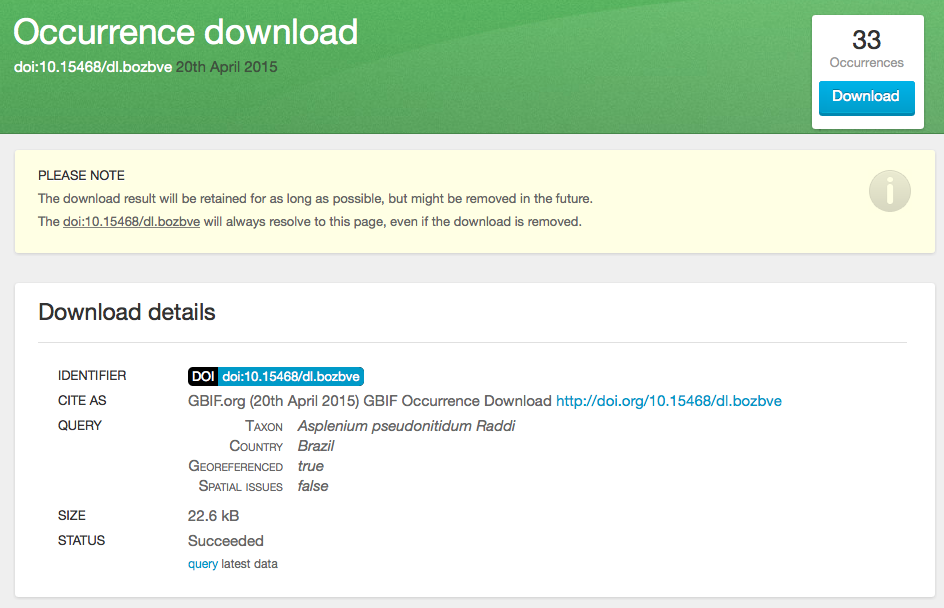 http://www.gbif.org/dataset/7e380070-f762-11e1-a439-00145eb45e9a
Publishing data from research
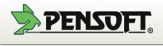 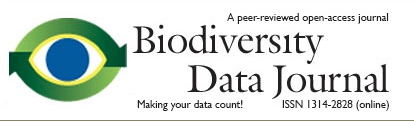 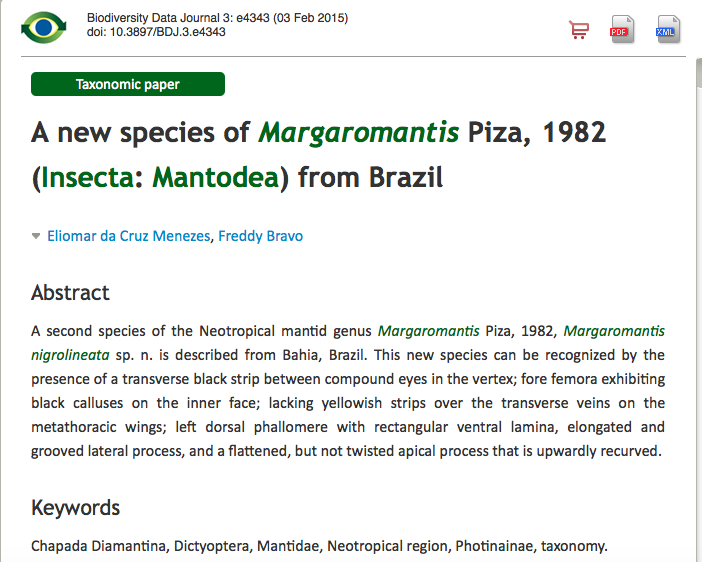 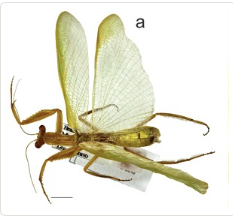 Publishing data from research
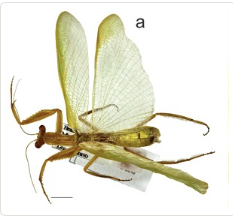 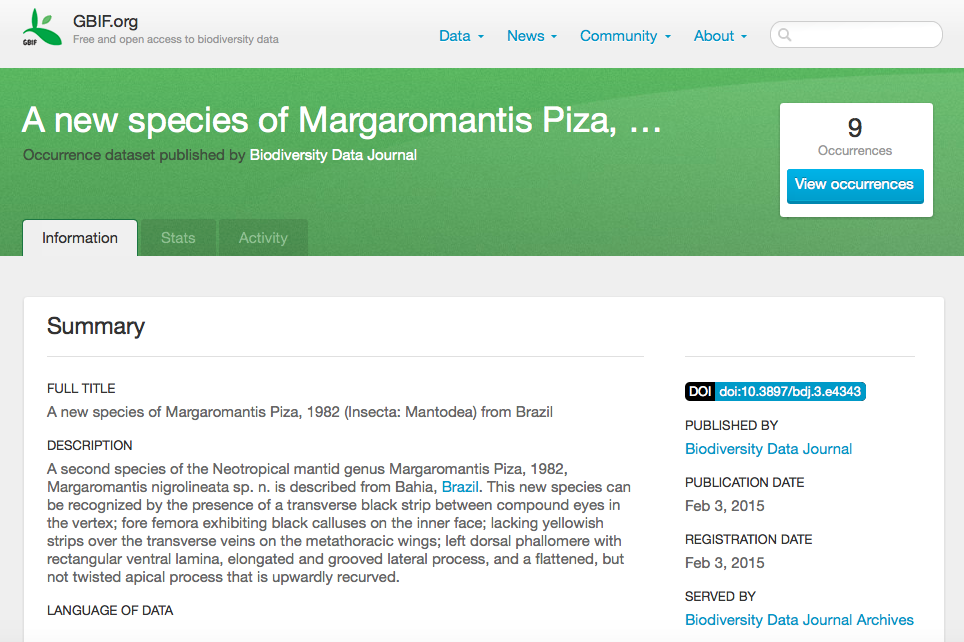 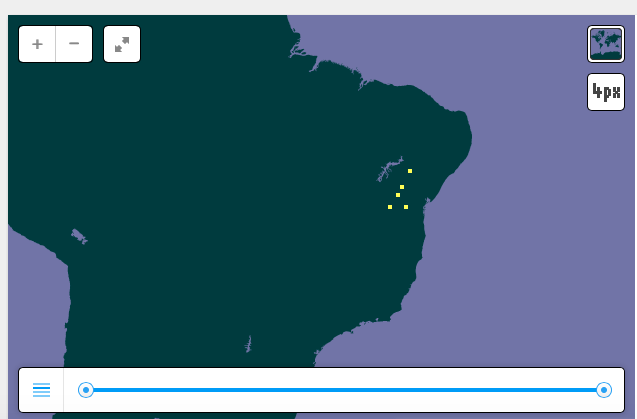 http://www.gbif.org/dataset/4bde5856-6d9f-41cd-880a-2d64eac05b0d
Content focus
Publishing avenue
Measure


count, downloads, research gate index.IF












Downloads,
Data citation index




Online stats:
activity, downloads
Aim


Communicating research results,  
career, funding














Data availability 






Data availability
Research paper
Data
Interpretation
Peer-reviewed journals
Data paper
BDJ, other journals
Dataset publication
GBIF
*	GBIF aim to develop a repository backed by DataONE (scheduled for 2015)

…and there are, of course, bibliography DOIs
[Speaker Notes: The ultimate goal is to provide a service from GBIF.org to all data publishers, that lists the papers that have been published that make use of their data. 
This helps provide the means to demonstrate to e.g. their funders, why they are investing in open data.]